Blowing up a balloon with co2
By Mia Van Rensburg
Test 1: blowing up a balloon with ……
For this test I tried to blow up a balloon with :
Oil and bicarbonate of soda
Water and bicarbonate of soda
Vinegar and bicarbonate of soda



The vinegar and bicarbonate of soda will blow up the balloon the biggest.
Hypothesis:
Ingredients
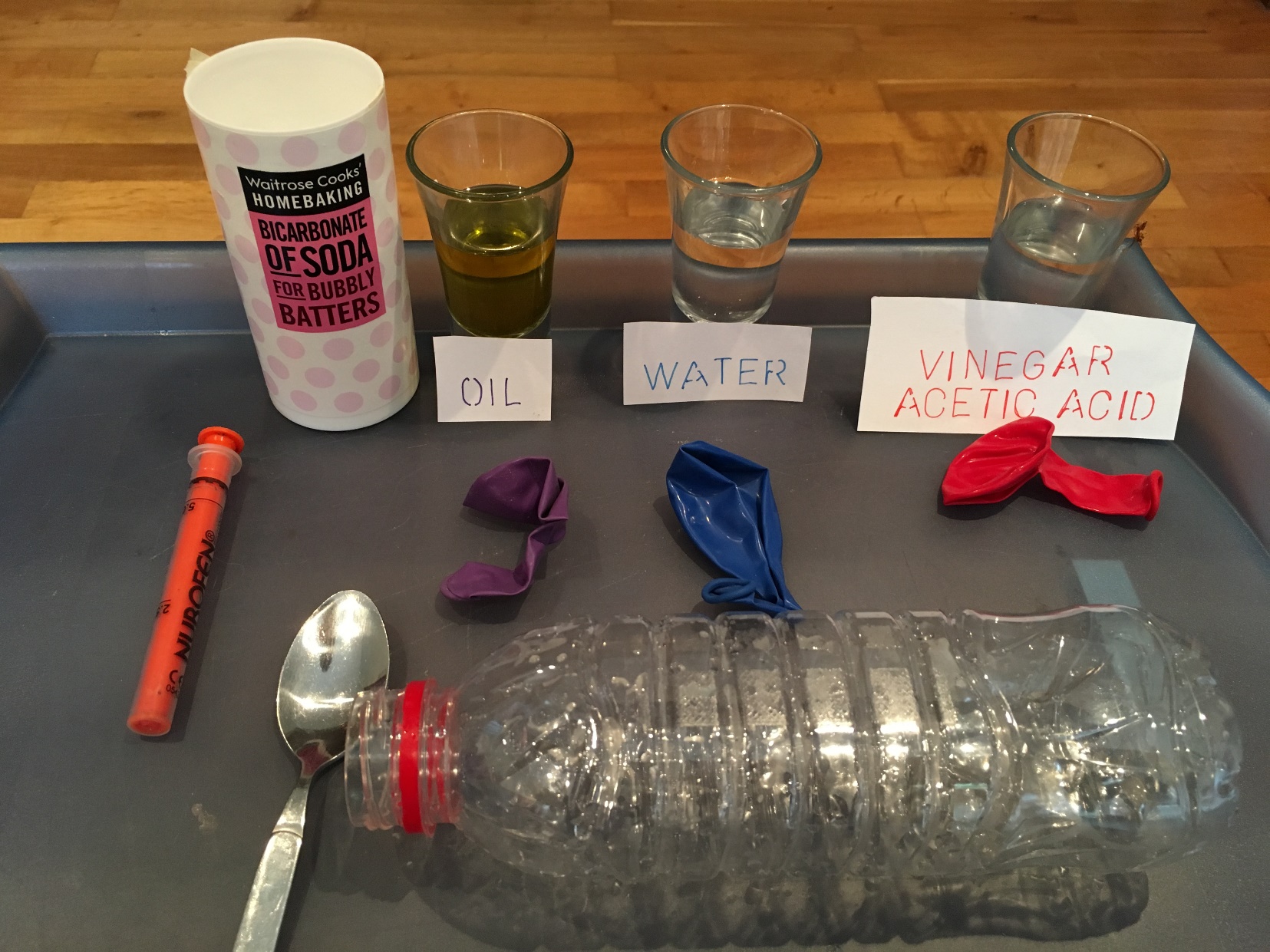 20mls
Method
I put 20ml of each liquid in to a plastic bottle.
I filled each balloon with half a teaspoon of
 bicarbonate of soda and attached each balloon to  a plastic bottle. 
Then I lifted up the balloon to let the Bicarbonate of soda mix and react with the liquid.
Test 1: Results
The bicarbonate of soda did not react with the water 
or the oil but it did with the vinegar.

When the bicarbonate of soda mixed with the vinegar 
It created a gas which inflated the balloon.
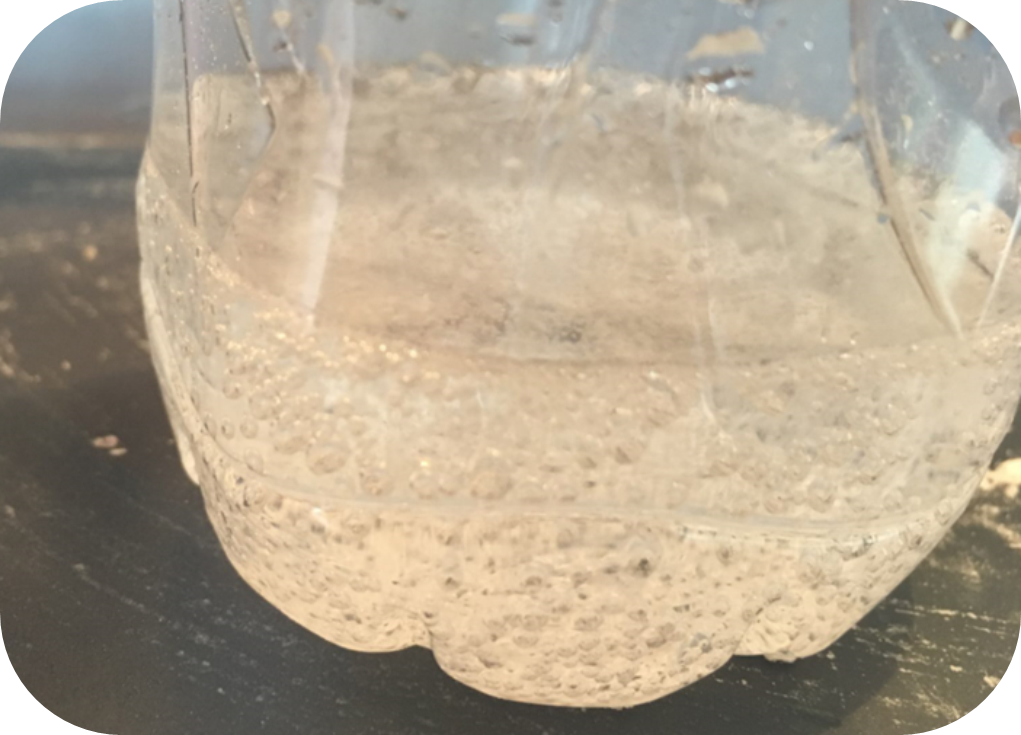 Conclusion:The chemical reaction
Bicarbonate of Soda + Vinegar (Acetic acid) = Sodium acetate + Water + Carbon Dioxide

NaHCO3 + HC2H3O2 → NaC2H3O2 + H2O + CO2

Carbon dioxide is a gas that fills up the balloon
Fire extinguisher
With CO2
Ingredients
To show the gas is Carbon dioxide, I made a Carbon Dioxide 
Fire extinguisher.

I used a lit candle, a plastic bottle  
Vinegar, bicarbonate of soda, balloons and plastic tubing.
Method
I put the bicarbonate of soda in the second 
channel and twisted the balloon between the vinegar 
and bicarbonate of soda to stop it reacting till I lit the 
candle.

Then I untwisted the balloon to let the bicarbonate of 
soda through to the vinegar to create the co2.

I then placed the tubing near the flame to let the co2 
Extinguish the flame.
Combustion triangle
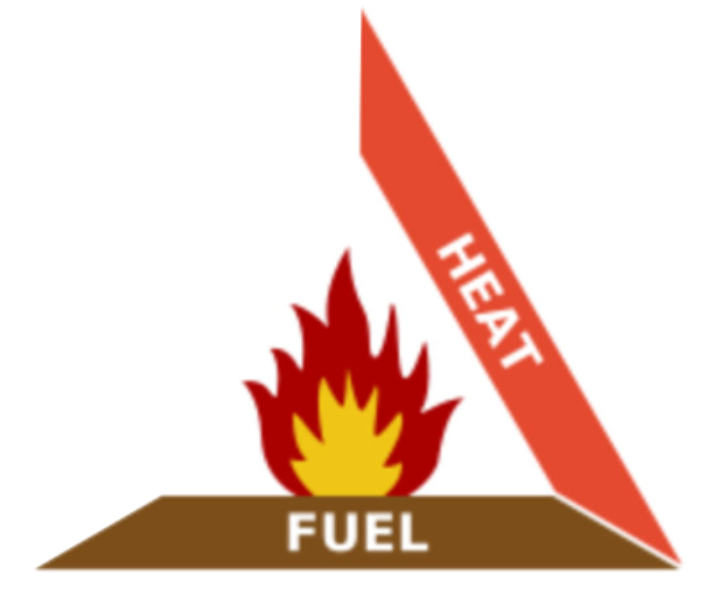 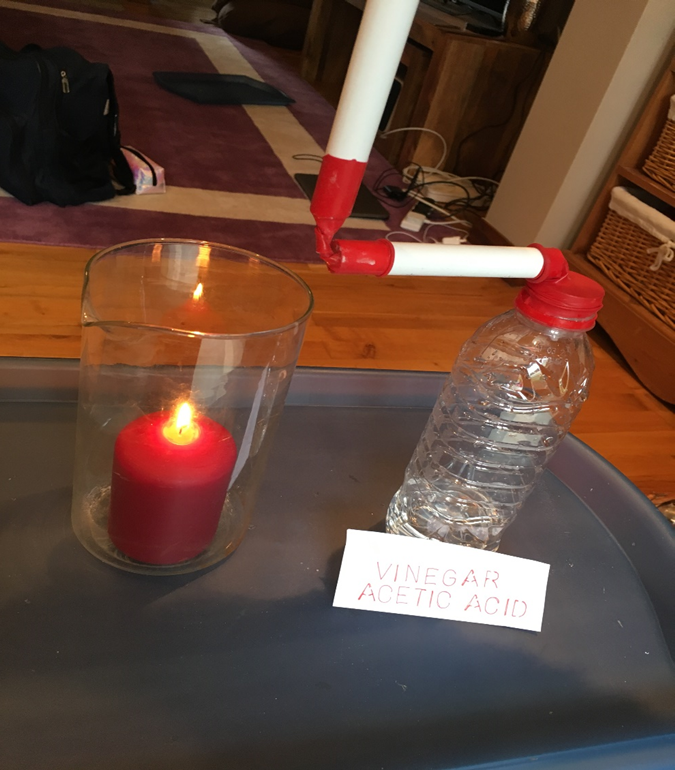 Not just blowing it out
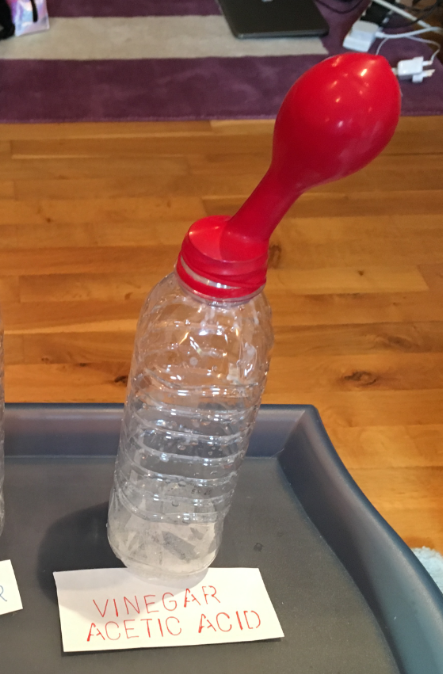 Conclusion
Bicarbonate of soda and Vinegar creates a gas - Carbon dioxide.
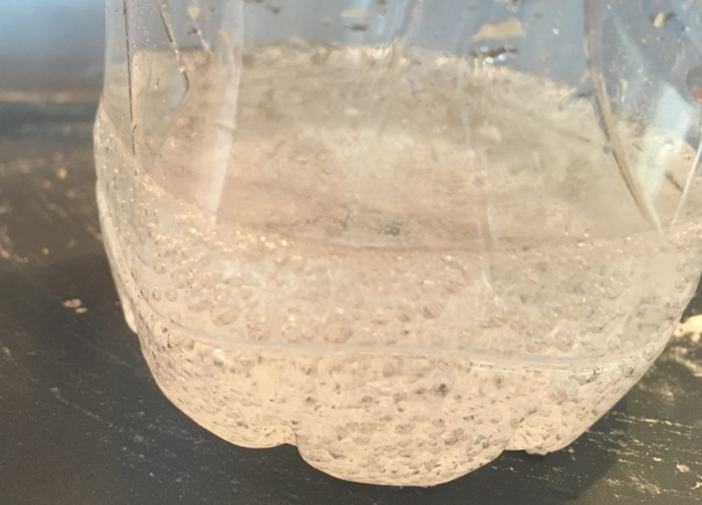 Conclusion
Bicarbonate of soda and Vinegar creates a gas Carbon dioxide.

This gas can blow out a flame.
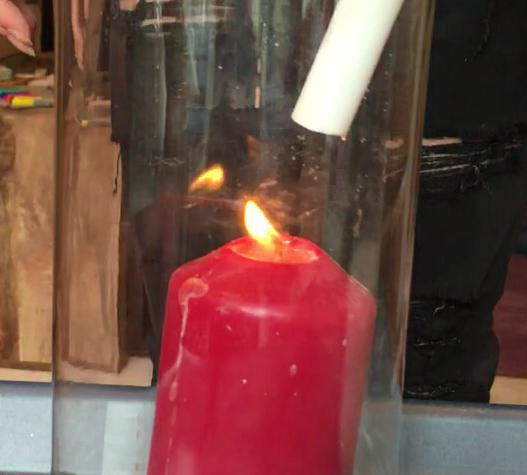 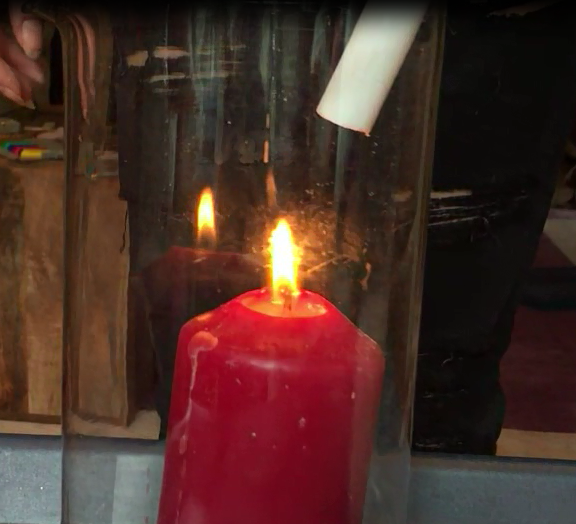 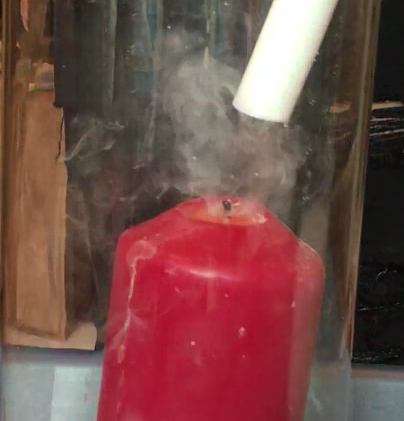 Conclusion
Bicarbonate of soda and Vinegar creates a gas Carbon dioxide.

This gas can blow out a flame.

The effect of the gas is more than just blowing out the flame.

Carbon dioxide removes Oxygen from the combustion triangle, putting out the flame.
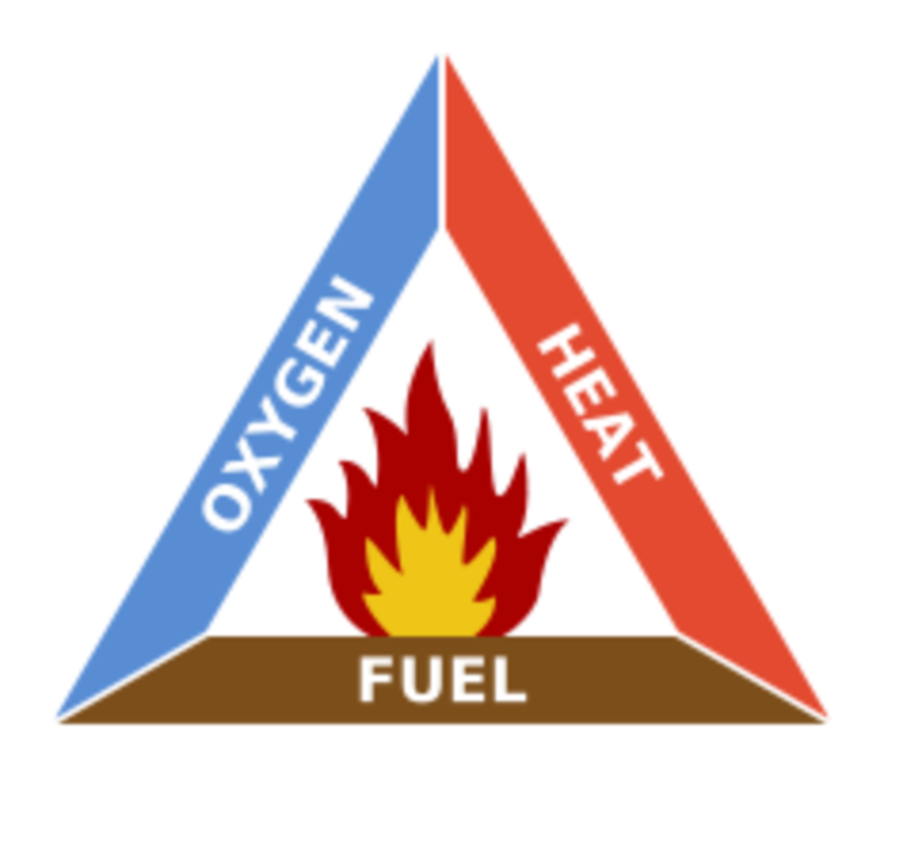 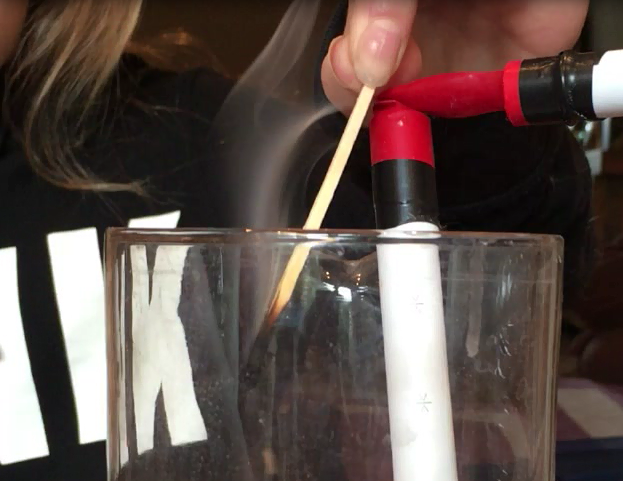 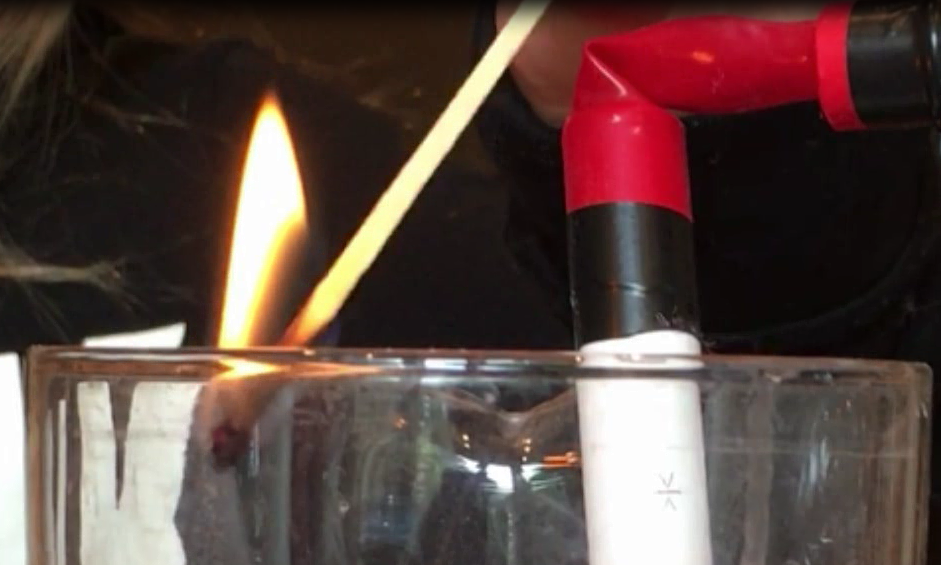 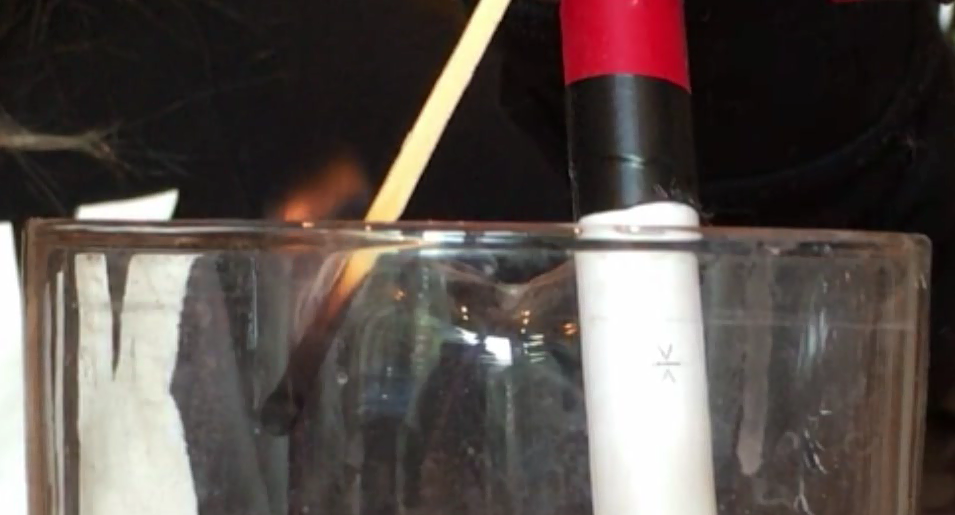 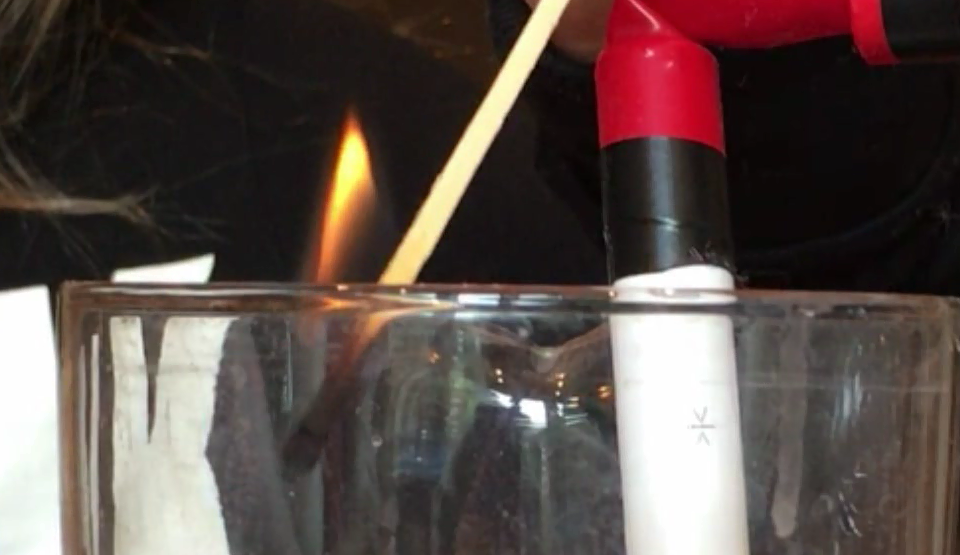 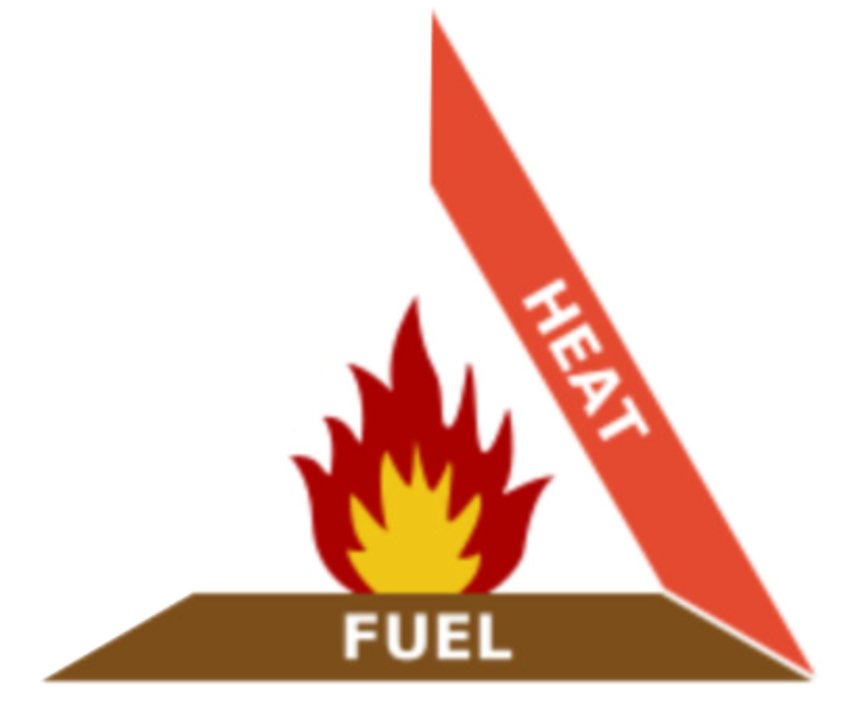